J.R. CRUISE
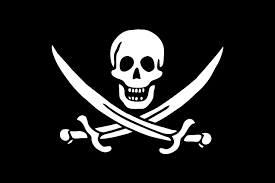 JR
CRUISE
SEDE: Milano              Firenze            Roma              Genova                    GuadalupeFORMA SOCIETARIA: S.p.a LAVORATORI: 550CAPITALE SOCIALE: 500.000 euro
LA JR CRUISE OFFRE UNA VACANZA INNOVATIVA CHE PERMETTE DI VIVERE LA VITA DI UN VERO E PROPRIO PIRATA CON SERATE A TEMA, GIOCHI, ATTIVITA’ E SPETTACOLI, ADATTI ANCHE AI BAMBINI.
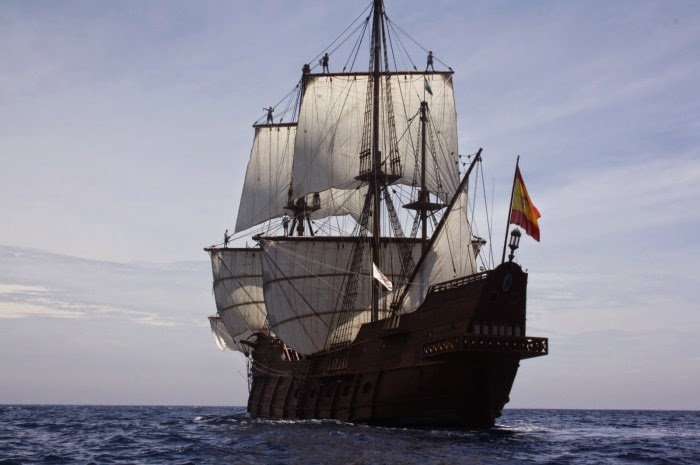 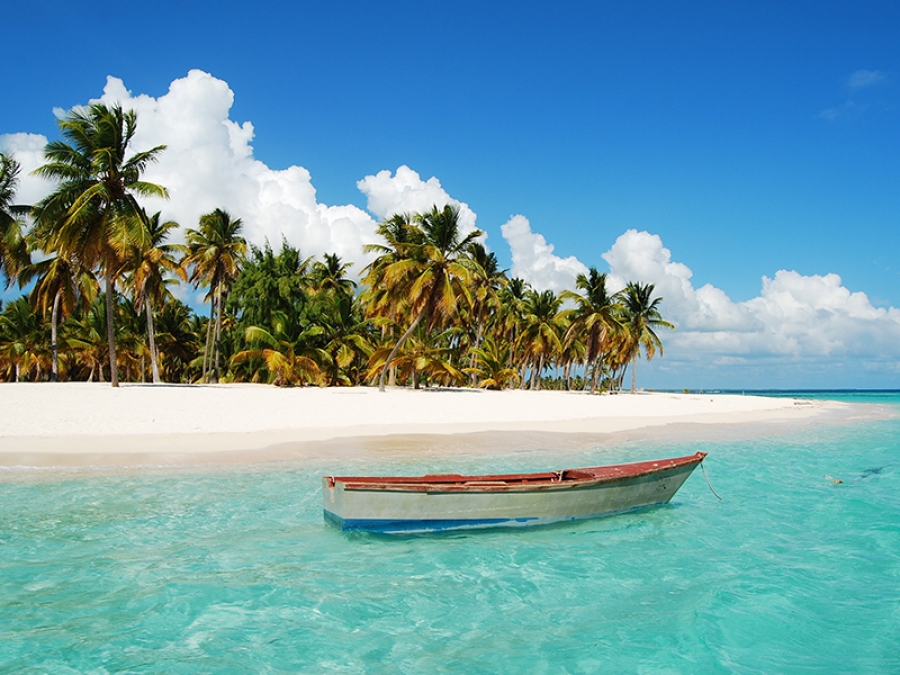 SOSTE GIORNALIERE NELLE PIU’ BELLE ISOLE CARAIBICHE
LOW COST
SERVIZI OFFERTI
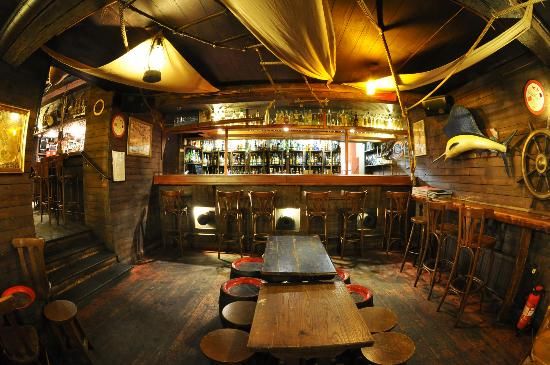 Animazione
Servizio bar
Ristorante
Gite su isole paradisiache
Escursioni
Serate a tema
Attività subacquee
Servizio fotografico a bordo
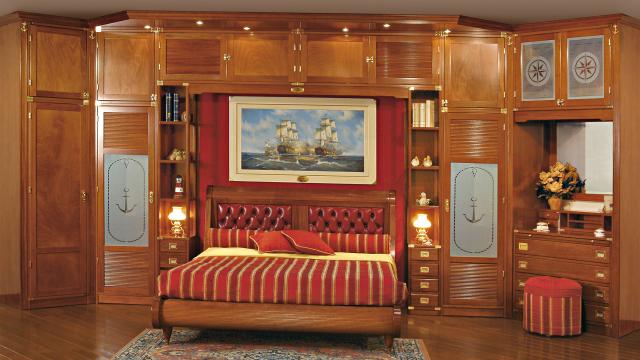 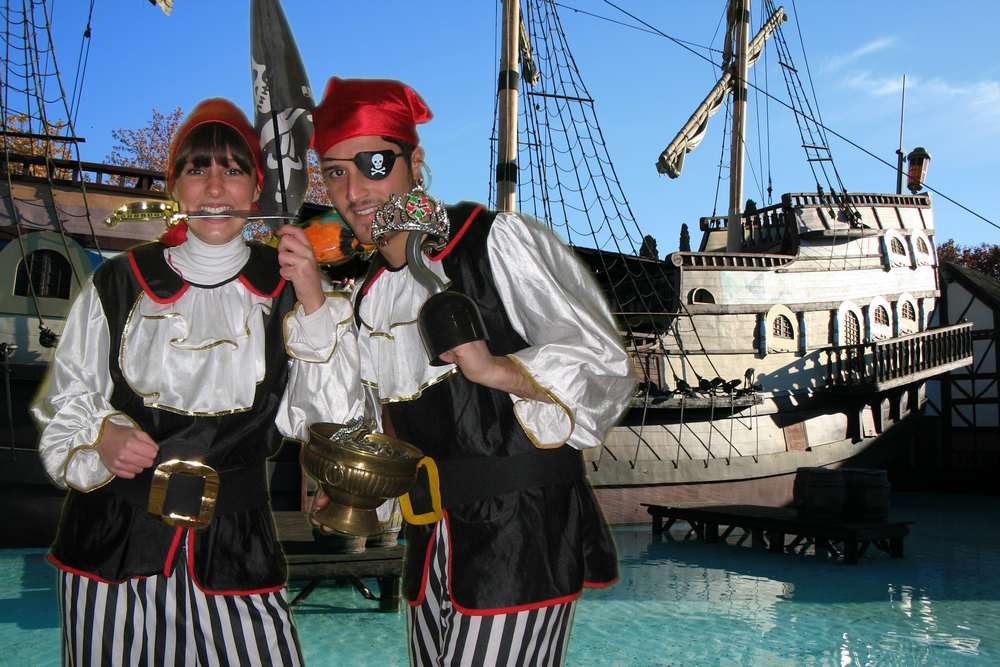 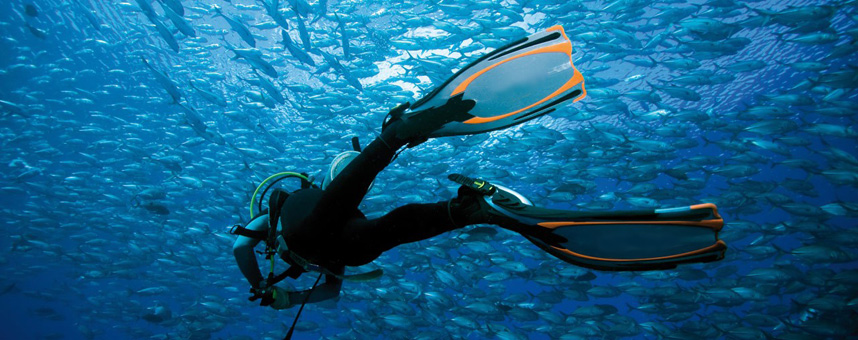 IL NOSTRO PERSONALEper nave ( 50 passeggeri )
Comandanti: 2
Ufficiale di macchina e di coperta: 2		
personale di assistenza: 3
personale addetto alle camere e alle cucine: 5
personale sala macchine: 2
staff di bordo: 3
personale di animazione: 4
EVENTO NEGATIVO
Un passeggero scivola sul pavimento bagnato delle toilette, nonostante l’apposita segnaletica «attenzione, pavimento bagnato» riportando la frattura di una caviglia. Il cliente viene accompagnato al pronto soccorso più vicino ma deve interrompere la vacanza, con conseguente insoddisfazione dello stesso.

Soluzione:
Per quanto riguarda i danni diretti ( parziale rimborso biglietto, valutazione dell’infortunio ) i contratti assicurativi ci hanno protetti.
Invece per i danni indiretti ( il cliente convinto che sia colpa di un’incompetenza della compagnia e usa tutti i modi «social» per farlo sapere ) come il danno di immagine, la compagnia dichiara il rincrescimento per l’accaduto ma ricorda ai clienti di rispettare la segnaletica. Offre inoltre un buono sconto al cliente infortunato per il prossimo viaggio.
I.T.C.T A. BORDONI
PAVIA
CLASSE IV TA